Non-Standard-Datenbanken und Data MiningApproximate Analysis of Large Graph Structures
Prof. Dr. Ralf Möller
Universität zu Lübeck
Institut für Informationssysteme
Acknowledgments
Quite a few slides (indicated) have been taken from a lecture on Leveraging Big Data (2013/14) by Edith Cohen at Tel-Aviv-University

Presentations are possibly adapted and extended


All faults are mine
2
Graph Datasets
Hyperlinks (the Web)
Social graphs (Facebook, Twitter, LinkedIn,…)
Communication networks
Protein interaction networks
…


We deal with very large graphs
3
Recap: Mining the link structureNetwork- and node-level properties
Similarity of nodes (e.g., distance distribution, reachability size)
Link prediction, targeted ads, friend/product recommendations, …)
Centrality (e.g., betweenness w.r.t. all-pairs shortest paths)
Importance of nodes




Diameter (longest shortest s-t path)
Connectedness of the network overall
gjk = number of minimal paths between nodes j and k
gjk(n) = number of minimal paths between nodes j and k that contain n
4
Diameter (longest shortest path between two nodes)
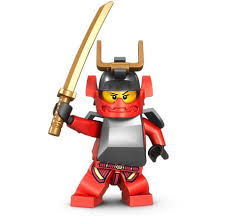 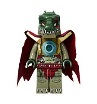 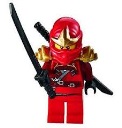 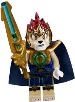 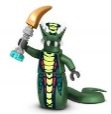 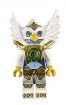 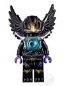 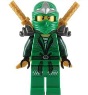 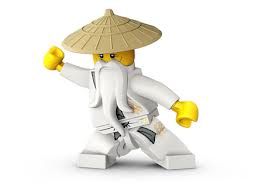 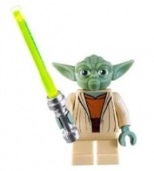 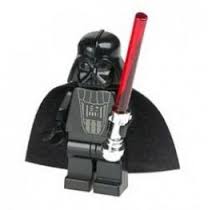 Diameter is 3
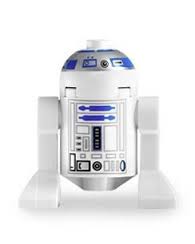 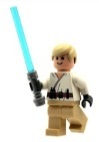 5
© Edith Cohen
Computing Diameter
Can we run all pairs shortest path algorithms on large graphs (with non-negative edge labels)?
O(n∙TDijkstra(n,m)) = O(n(n log n + m)) with Fibonacci heaps
Hardly!
6
Cover (undirected)
or group hubs (in case directed links point to cover nodes)
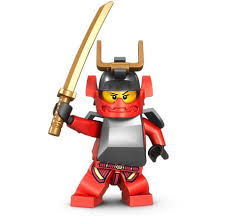 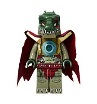 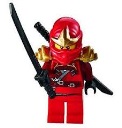 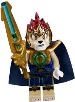 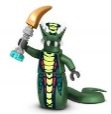 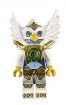 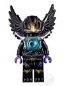 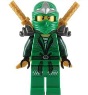 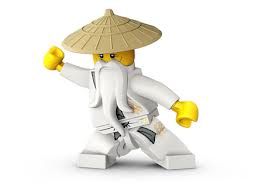 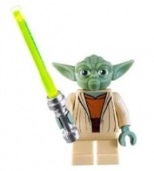 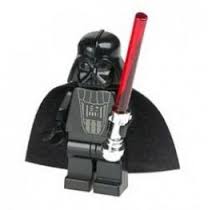 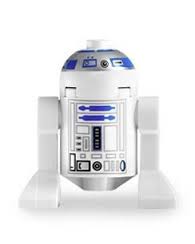 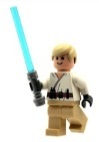 7
© Edith Cohen
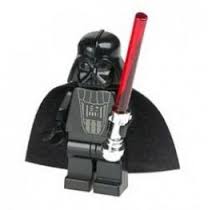 Distance distribution of
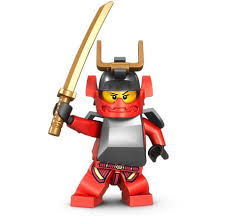 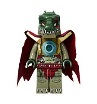 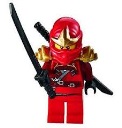 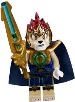 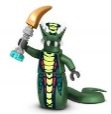 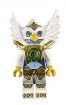 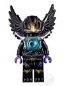 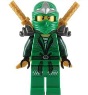 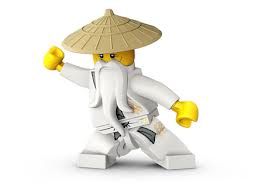 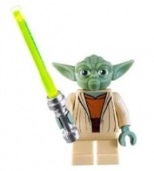 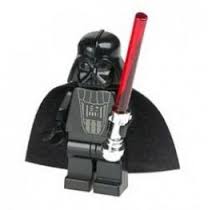 Distance 1:  5
Distance 2: 6
Distance 3: 1
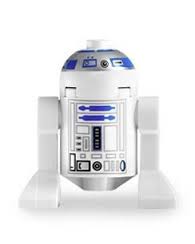 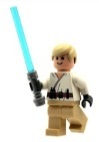 8
© Edith Cohen
Algorithm Design Principles for Big Data
Settle for approximations
Keep memory polylog in data size
Keep total computation/communication“linear” in the size of the data
Parallelize (minimize chains of dependencies)
9
Node Sketches
Sketching:
Compute a sketch for each node, efficiently
From sketch(es) one can estimate properties that are “harder”  to compute exactly
Min-Hash sketches of reachability sets
Reachability estimated
Do not try shortest path algorithms on two nodes for which there is no reachability relation
All-distances sketches (ADS)
Betweenness centrality estimated
10
© Edith Cohen
Sketching Reachability Sets
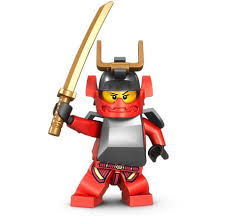 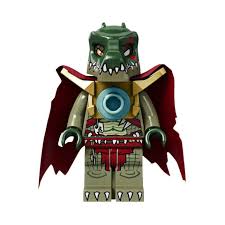 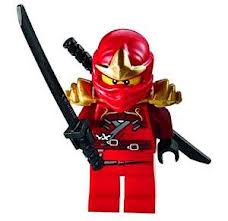 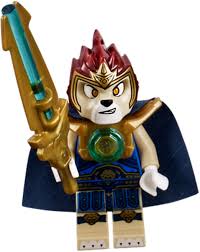 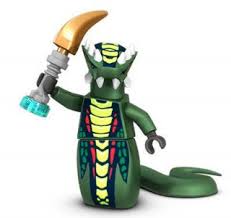 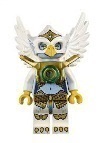 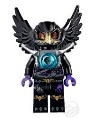 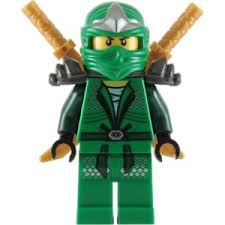 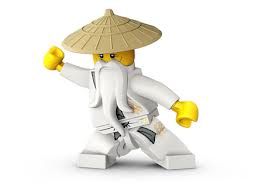 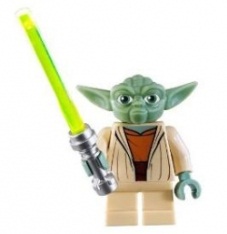 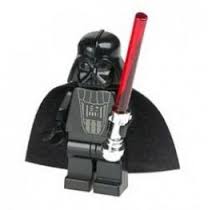 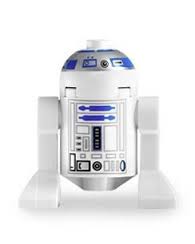 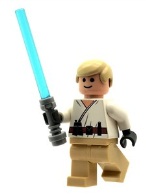 11
© Edith Cohen
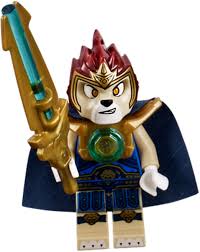 Reachability Set of
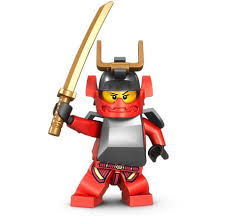 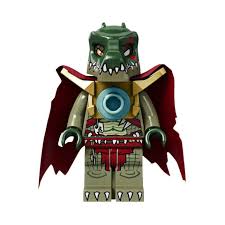 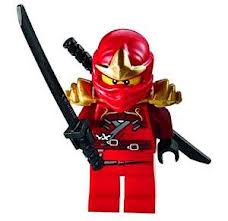 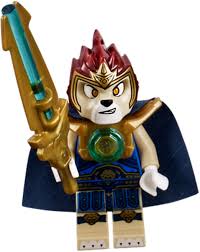 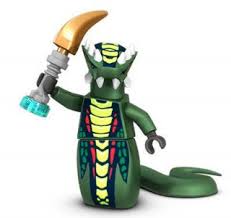 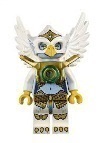 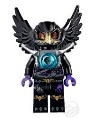 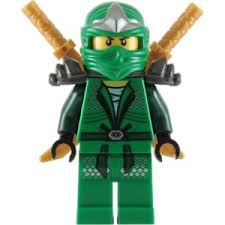 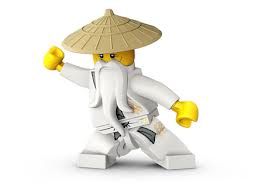 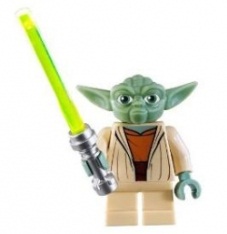 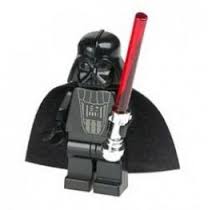 Size 4
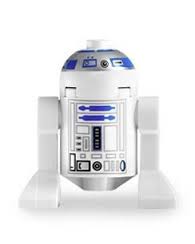 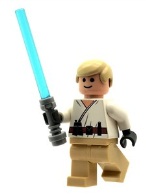 12
© Edith Cohen
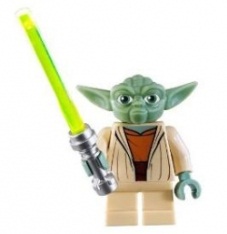 Reachability Set of
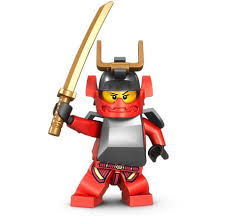 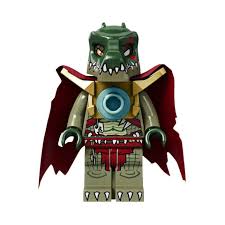 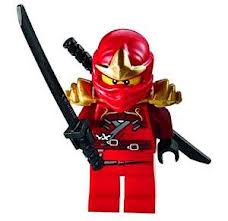 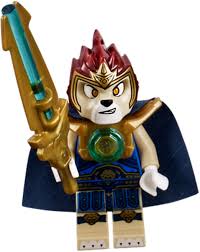 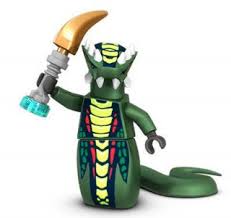 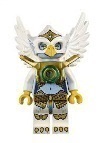 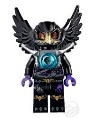 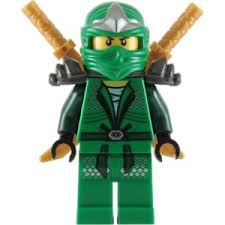 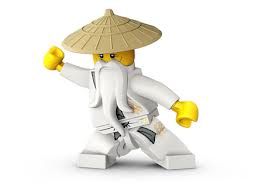 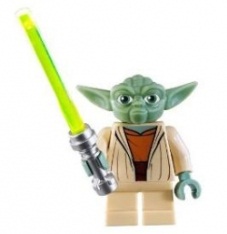 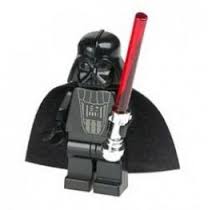 Size 13
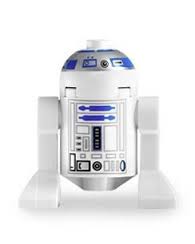 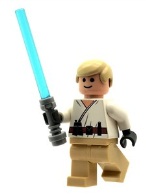 13
© Edith Cohen
Why sketch reachability sets ?
From reachability sketch(es) we can:  
Estimate cardinality  of reachability set
Get a sample of the reachable nodes
Estimate relations between reachability sets (e.g., Jaccard similarity)



Min-Hashing comes to the rescue
Edith Cohen and Haim Kaplan. Summarizing data using bottom-k sketches. In Proc. Symposium on Principles of distributed computing (PODC '07). ACM, pp. 225-234, 2007
14
© Edith Cohen
Recap: Min-Hashing
Siehe Teil Information Retrieval
in dieser Vorlesung
Siehe 
Wörterbucher in AuD
Andrei Broder, On the resemblance and containment of documents. In SEQUENCES '97 Proceedings of the Compression and Complexity of Sequences, 1997
15
© S. Michel, TU Kaiserslautern
Recap: Min-Hashing (2)
16
© S. Michel, TU Kaiserslautern
Recap: Min-Hashing - Mehrere min-Werte bzw. Hashfunktionen
Nicht Top-k sondern Bottom-k
Ohne Beweis
17
© S. Michel, TU Kaiserslautern
Min-hash sketches of all reachability sets
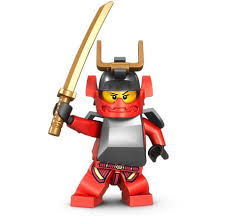 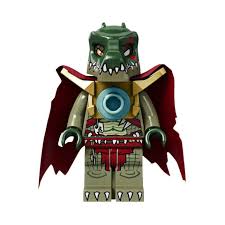 0.37
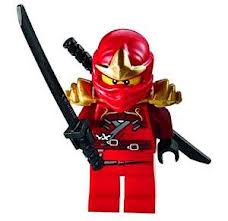 0.12
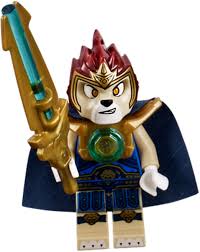 0.28
0.45
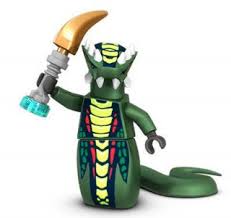 0.34
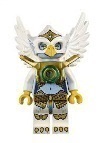 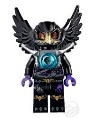 0.23
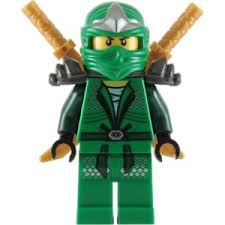 0.85
0.93
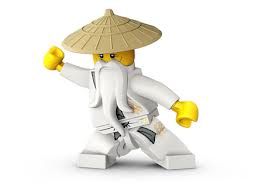 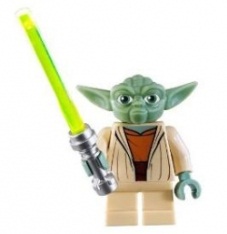 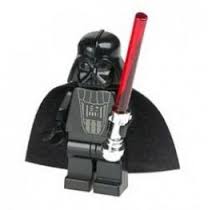 0.77
0.06
0.69
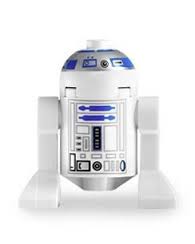 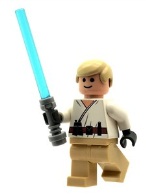 0.32
0.95
18
© Edith Cohen
19
© Edith Cohen
{0.23}
{0.12}
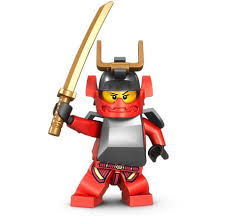 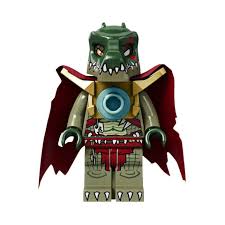 0.37
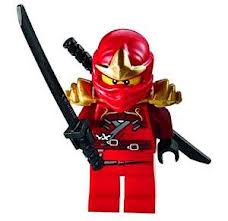 0.12
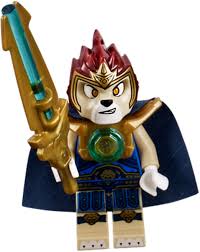 0.28
0.45
{0.23}
{0.12}
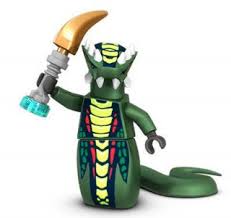 {0.23}
0.34
{0.12}
{0.23}
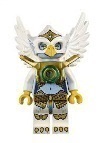 {0.12}
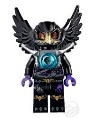 0.23
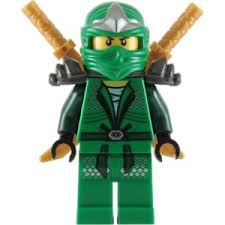 0.85
0.93
{0.12}
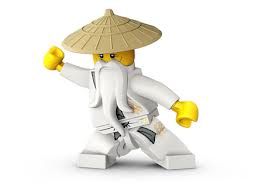 {0.06}
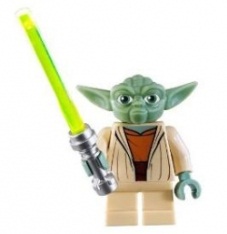 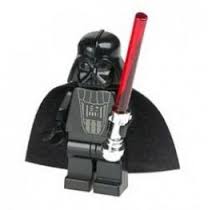 {0.06}
0.77
0.06
0.69
{0.06}
{0.06}
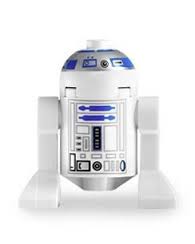 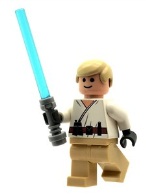 0.32
0.95
20
© Edith Cohen
Communities and Reachability
For a group of nodes with the same min-hash value there seems to be one node (the one associated with the min-hash initially) that can be reached by all other group nodes
It may happen, however, that two non-connected nodes have the same min-hash value due to initial hash collisions (false positives w.r.t. reachability are indeed possible)
Min-hash values allow us to identify groups with important locally central nodes (group hubs)
Identify 3 groups (with 0.06, 0.12, and 0.23 nodes as hubs)
With k=1, one cannot (easily) see which group can reach which other group
21
22
© Edith Cohen
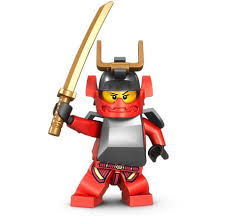 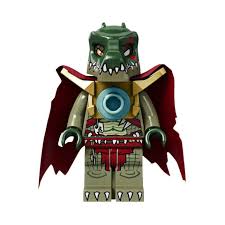 0.37
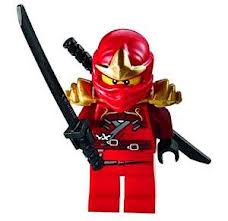 0.12
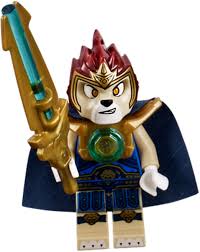 0.28
0.45
{0.23,0.37}
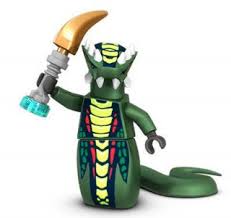 {0.12,0.23}
0.34
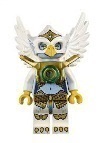 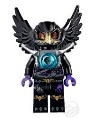 0.23
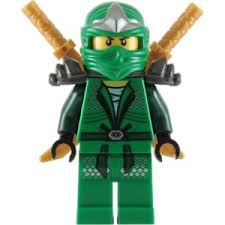 0.85
0.93
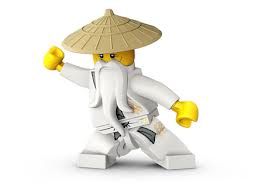 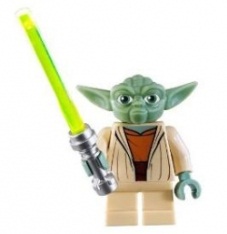 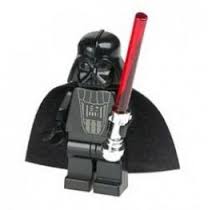 {0.06,0.12}
0.77
0.06
0.69
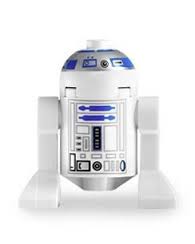 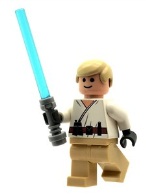 0.32
0.95
23
© Edith Cohen
Determine Groups
K=2: 
Identify 3 groups 
{0.06, 0.12}, {0.12, 0.23}, and {0.23, 0.37}
Group 0.06 can reach group 0.12 but not vice versa
Overlap 0.12 is min-hash-2 in 0.06
Group 0.12 can reach group 0.23 but not vice versa
Analogous argument
Group 0.23 cannot reach another group 
For min-hash-2 0.37 there is no overlap
24
Estimating Jaccard Similarity of Nodes
Assume that k>>2

Min-hash overlap large for two nodes u and v similar influences from other nodes/groups

Nodes u and v can be considered as similar(note: there are false positives)

Approximate Jaccard by fraction of identical min-hash values
25
Goal
Computing Min-Hash sketches of all reachability sets efficiently
Algorithms/methods:
Graphs searches (say BFS)
Dynamic programming / Distributed
26
© Edith Cohen
27
© Edith Cohen
{0.23}
{0.12}
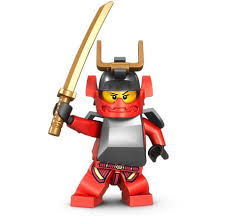 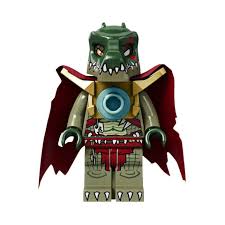 0.37
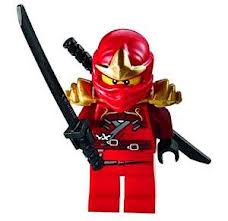 0.12
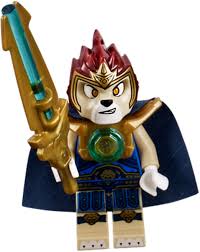 0.28
0.45
{0.23}
{0.12}
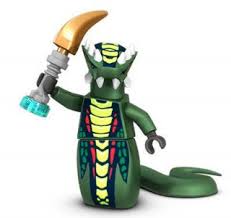 {0.23}
0.34
{0.12}
{0.23}
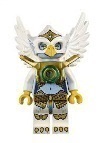 {0.12}
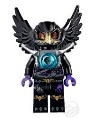 0.23
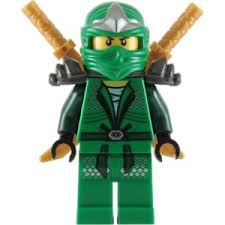 0.85
0.93
{0.12}
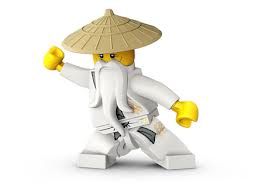 {0.06}
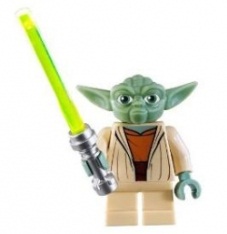 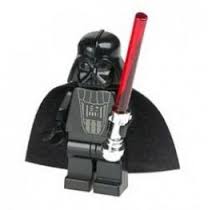 {0.06}
0.77
0.06
0.69
{0.06}
{0.06}
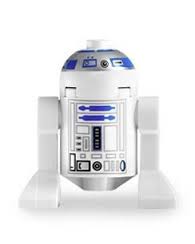 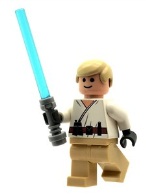 0.32
0.95
28
© Edith Cohen
Min-Hash-BFS Analysis
29
© Edith Cohen
Parallel BFS-based Min-Hash
30
© Edith Cohen
Parallel BFS-based Min-Hash
31
© Edith Cohen
Parallel BFS-based Min-Hash: Analysis
We recursively apply this to each of the lower/higher sets:
32
© Edith Cohen
Parallel BFS-based Min-Hash
Super-nodes created in recursion
33
© Edith Cohen
Computing Min-Hash Sketches of all Reachability Sets
Next: Computing sketches using the BFS method for k>1
34
© Edith Cohen
Computing Min-Hash Sketches of all Reachability Sets
35
© Edith Cohen
Min-Hash sketches of all Reachability Sets: bottom-2
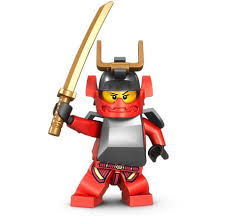 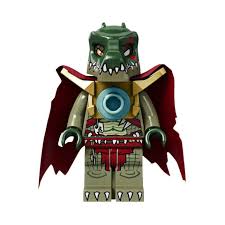 0.37
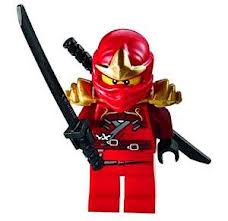 0.12
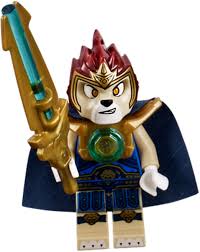 0.28
0.45
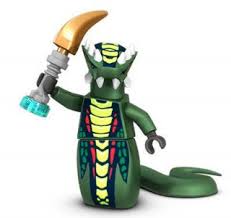 {0.23,          }
0.37
{0.12,          }
0.23
0.34
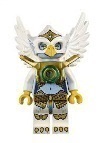 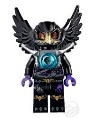 0.23
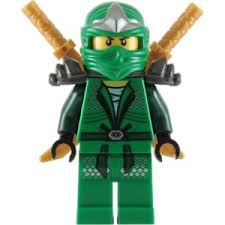 0.85
0.93
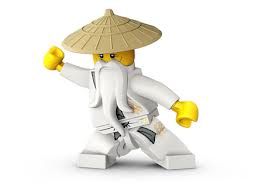 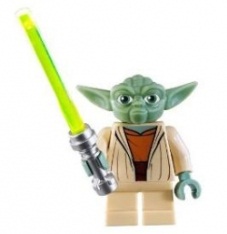 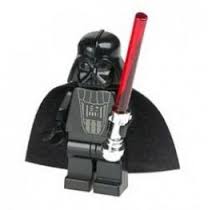 {0.06,          }
0.12
0.77
0.06
0.69
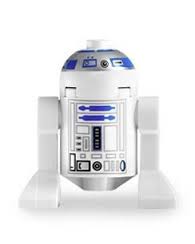 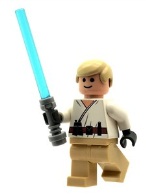 0.32
0.95
36
© Edith Cohen
37
© Edith Cohen
38
© Edith Cohen
{0.37}
{0.12}
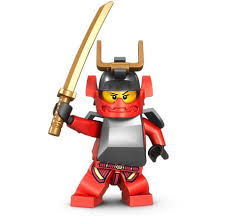 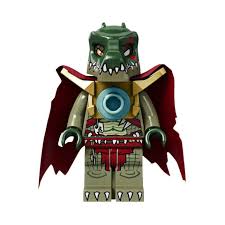 0.37
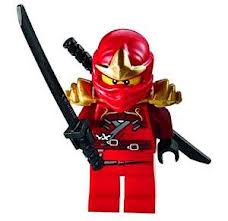 0.12
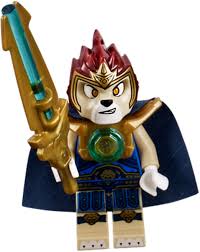 0.28
{0.45}
0.45
{0.28}
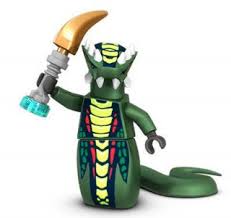 {0.23}
0.34
{0.34}
{0.85}
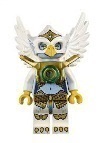 {0.93}
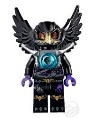 0.23
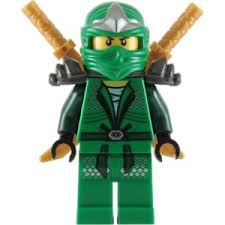 0.85
{0.77}
0.93
{0.06}
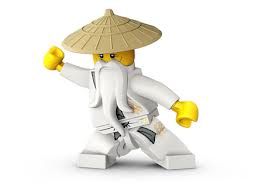 {0.69}
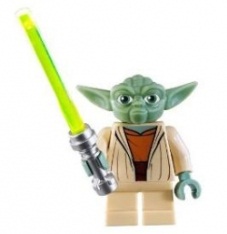 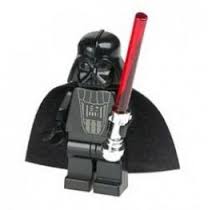 0.77
0.06
0.69
{0.95}
{0.32}
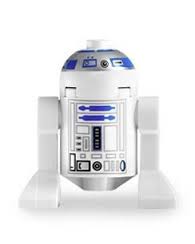 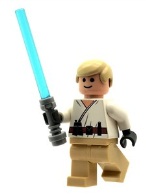 0.32
0.95
39
© Edith Cohen
{0.37}
{0.12}
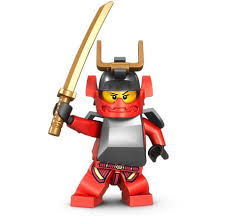 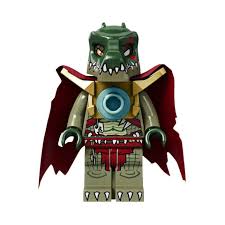 0.37
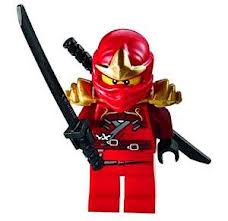 0.12
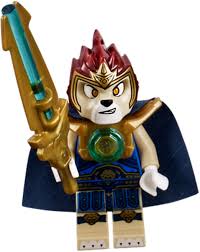 0.28
{0.45}
0.45
{0.28}
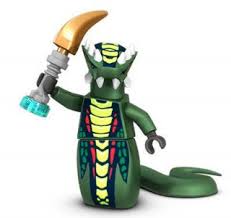 {0.23}
0.34
{0.34}
{0.85}
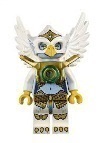 {0.93}
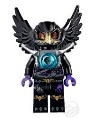 0.23
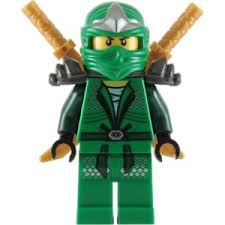 0.85
{0.77}
0.93
{0.06}
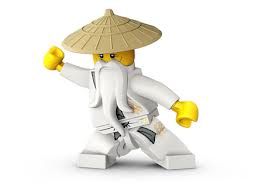 {0.69}
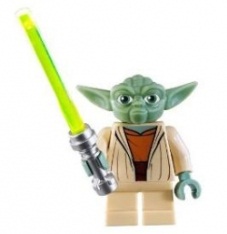 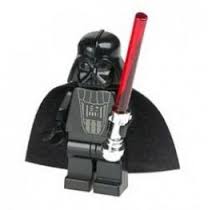 0.77
0.06
0.69
Send to inNeighbors
{0.95}
{0.32}
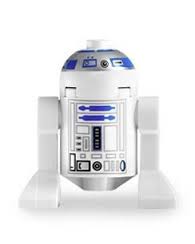 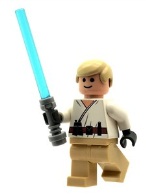 0.32
0.95
40
© Edith Cohen
{0.37}
{0.12}
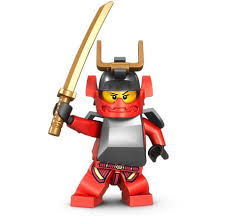 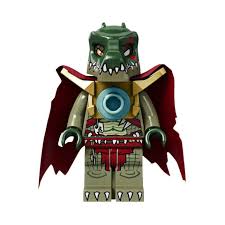 0.37
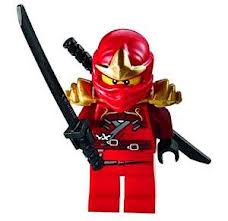 0.12
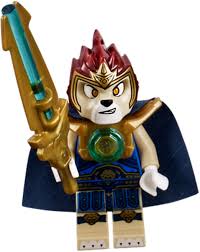 0.28
{0.45}
0.45
{0.12}
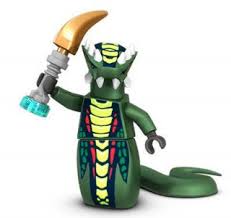 {0.23}
0.34
{0.12}
{0.23}
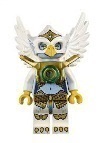 {0.28}
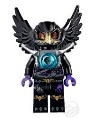 0.23
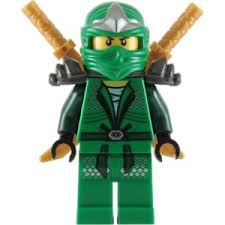 0.85
{0.12}
0.93
{0.06}
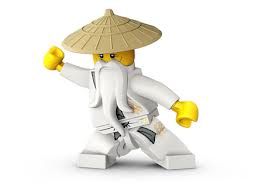 {0.06}
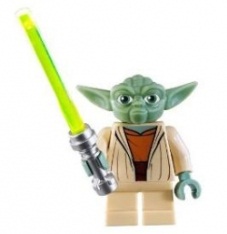 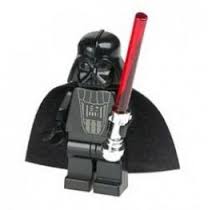 0.77
0.06
0.69
{0.32}
{0.32}
Update
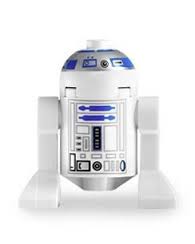 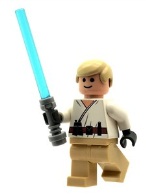 0.32
0.95
41
© Edith Cohen
{0.37}
{0.12}
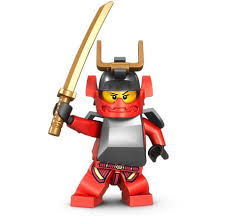 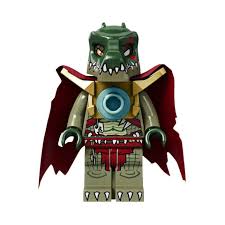 0.37
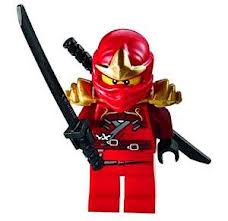 0.12
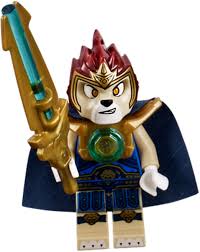 0.28
{0.45}
0.45
{0.12}
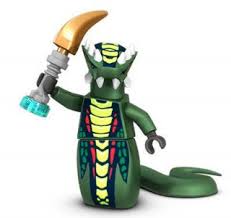 {0.23}
0.34
{0.12}
{0.23}
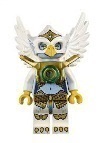 {0.28}
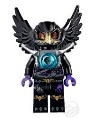 0.23
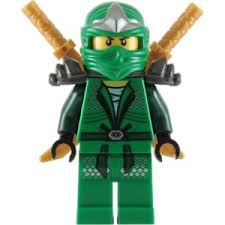 0.85
{0.12}
0.93
{0.06}
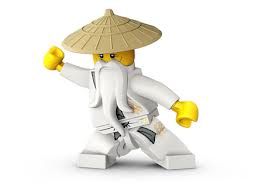 {0.06}
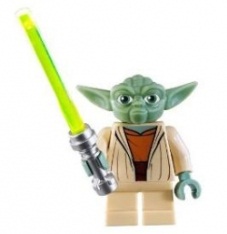 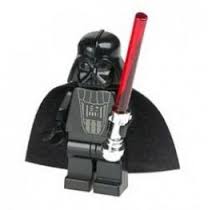 0.77
0.06
If updated, send to inNeighbors
0.69
{0.32}
{0.32}
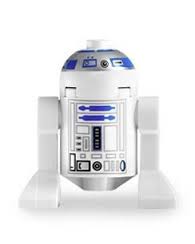 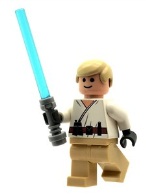 0.32
0.95
42
© Edith Cohen
{0.37}
{0.12}
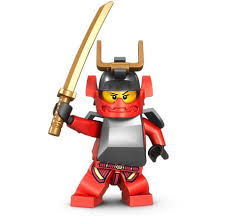 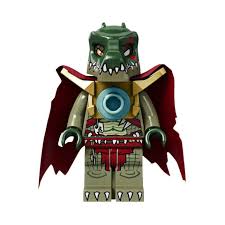 0.37
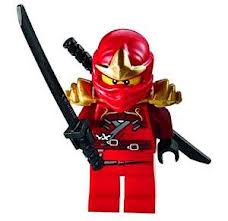 0.12
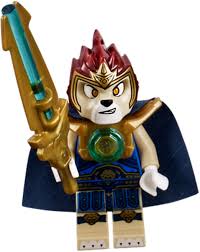 0.28
{0.45}
0.45
{0.12}
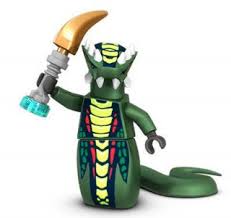 {0.23}
0.34
{0.12}
{0.23}
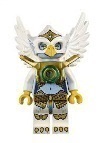 {0.28}
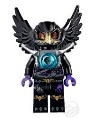 0.23
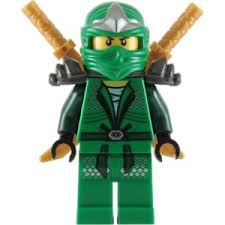 0.85
{0.12}
0.93
{0.06}
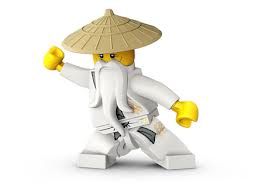 {0.06}
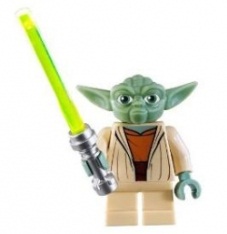 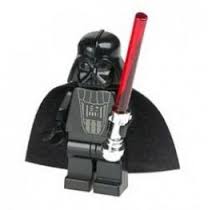 0.77
0.06
0.69
{0.32}
{0.32}
Update
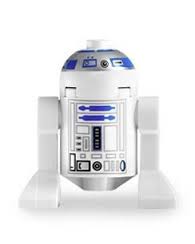 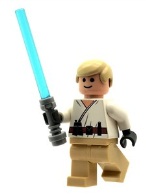 0.32
0.95
43
© Edith Cohen
{0.23}
{0.12}
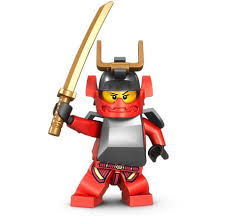 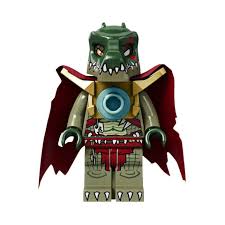 0.37
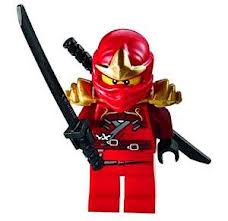 0.12
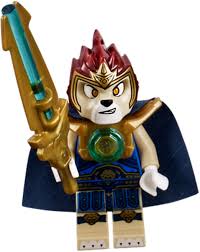 0.28
{0.23}
0.45
{0.12}
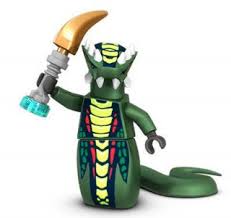 {0.23}
0.34
{0.12}
{0.23}
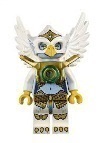 {0.12}
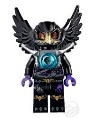 0.23
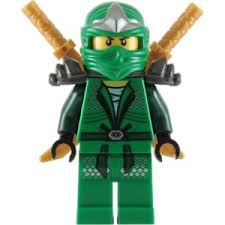 0.85
{0.12}
0.93
{0.06}
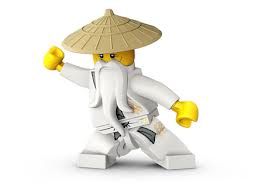 {0.06}
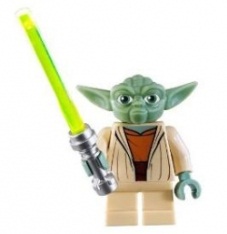 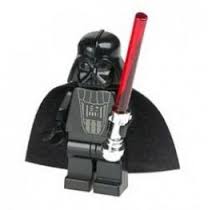 0.77
0.06
0.69
If updated, send to inNeighbors.  Done.
{0.06}
{0.06}
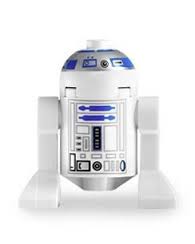 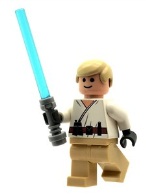 0.32
0.95
44
© Edith Cohen
Analysis of DP: Edge traversals
Harmonische Reihe
45
© Edith Cohen
Analysis of DP: dependencies
The longest chain of dependencies is at most the longest shortest path (the diameter of the graph)
46
© Edith Cohen
All-Distances Sketches (ADS)
Often, we care about distance, not only reachability:  
Nodes that are closer to a particular node, in distance or in Dijkstra (Nearest-Neighbor) rank, are more meaningful for the node
Want a sketch that supports distance-based queries (node hops)
ADS-Sketch: Inclusion probability of the min-hash of a node u decreases with its distance from v (more precisely, inversely proportional to the number of nodes closer to v than u)
Estimating similarity between neighborhoods of two nodes, distances, closeness similarities, etc.
Edith Cohen. All-distances sketches, revisited: HIP estimators for massive graphs analysis. In Proc. Symposium on Principles of database systems (PODS '14). ACM, New York, NY, USA, 88-99, 2014
47